FIRST PETER
THE BOOK OF
1 Peter 3
8	To sum up, all of you be harmonious, sympathetic, brotherly, kindhearted, and humble in spirit
1 Peter 3
8	To sum up, all of you be harmonious, sympathetic, brotherly, kindhearted, and humble in spirit
1 Peter 2:12: Keep your behavior excellent among the Gentiles, so that in the thing in which they slander you as evildoers, they may because of your good deeds, as they observe them, glorify God in the day of visitation.
#1) We should possess winsome qualities
1 Peter 3
8	To sum up, all of you be harmonious, sympathetic, brotherly, kindhearted, and humble in spirit
lit. “like-minded”
1 Peter 3
8	To sum up, all of you be harmonious, sympathetic, brotherly, kindhearted, and humble in spirit
Unity isn’t the same as uniformity.
1 Peter 3
8	To sum up, all of you be harmonious, sympathetic, brotherly, kindhearted, and humble in spirit
Nor is it the same as unanimity.
1 Peter 3
8	To sum up, all of you be harmonious, sympathetic, brotherly, kindhearted, and humble in spirit
1 Peter 3
8	To sum up, all of you be harmonious, sympathetic, brotherly, kindhearted, and humble in spirit
Gk. philadelphos = lit. brotherly love
1 Peter 3
8	To sum up, all of you be harmonious, sympathetic, brotherly, kindhearted, and humble in spirit
1 Peter 3
8	To sum up, all of you be harmonious, sympathetic, brotherly, kindhearted, and humble in spirit
#2) Winsome in what we say and do
1 Peter 3
8	To sum up, all of you be harmonious, sympathetic, brotherly, kindhearted, and humble in spirit;
9	not returning evil for evil or insult for insult, but giving a blessing instead; for you were called for the very purpose that you might inherit a blessing.
1 Peter 3
8	To sum up, all of you be harmonious, sympathetic, brotherly, kindhearted, and humble in spirit;
9	not returning evil for evil or insult for insult, but giving a blessing instead; for you were called for the very purpose that you might inherit a blessing.
1 Peter 3
8	To sum up, all of you be harmonious, sympathetic, brotherly, kindhearted, and humble in spirit;
9	not returning evil for evil or insult for insult, but giving a blessing instead; for you were called for the very purpose that you might inherit a blessing.
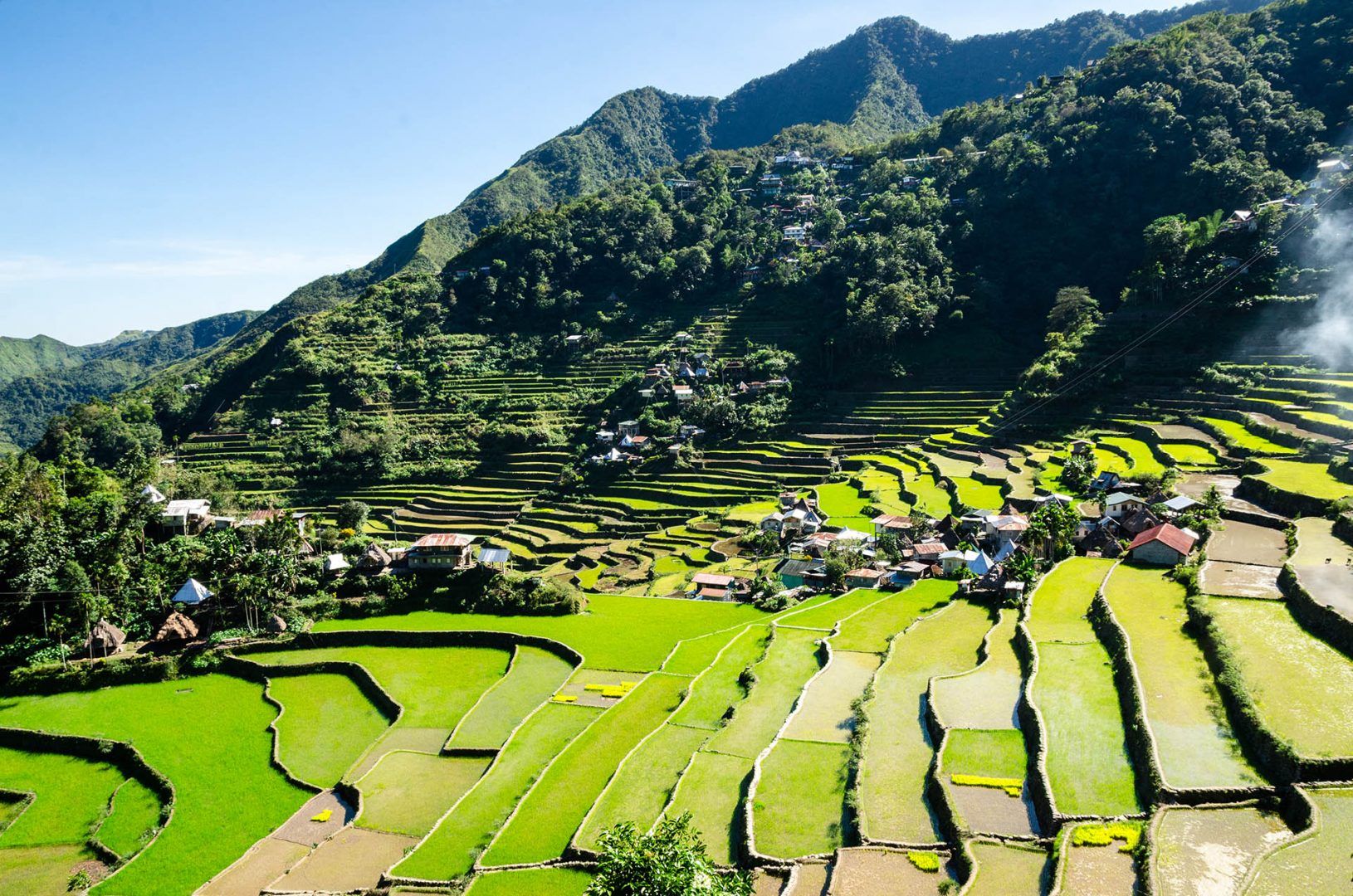 1 Peter 3
8	To sum up, all of you be harmonious, sympathetic, brotherly, kindhearted, and humble in spirit;
9	not returning evil for evil or insult for insult, but giving a blessing instead; for you were called for the very purpose that you might inherit a blessing.
Matthew 5:11-12: Blessed are you when people insult you, persecute you and falsely say all kinds of evil against you because of me. Rejoice and be glad, because great is your reward in heaven.
1 Peter 3
10	For,
	“THE ONE WHO DESIRES LIFE, TO LOVE AND SEE GOOD DAYS, MUST KEEP HIS TONGUE FROM EVIL AND HIS LIPS FROM SPEAKING DECEIT.
12	FOR THE EYES OF THE LORD ARE TOWARD THE RIGHTEOUS, AND HIS EARS ATTEND TO THEIR PRAYER, BUT THE FACE OF THE LORD IS AGAINST THOSE WHO DO EVIL.”
1 Peter 3
13	Who is there to harm you if you prove zealous for what is good?
14	But even if you should suffer for the sake of righteousness, you are blessed. “AND DO NOT FEAR THEIR INTIMIDATION, AND DO NOT BE TROUBLED.”
1 Peter 3
13	Who is there to harm you if you prove zealous for what is good?
14	But even if you should suffer for the sake of righteousness, you are blessed. “AND DO NOT FEAR THEIR INTIMIDATION, AND DO NOT BE TROUBLED.”
#3) Winsome in our response to those who ask about our faith
1 Peter 3
15	But sanctify Christ as Lord in your hearts, always being ready to make a defense to everyone who asks you to give an account for the hope that is in you, yet with gentleness and reverence.
1 Peter 3
15	But sanctify Christ as Lord in your hearts, always being ready to make a defense to everyone who asks you to give an account for the hope that is in you, yet with gentleness and reverence.
“regard” or “acknowledge” Jesus as our Lord.
1 Peter 3
15	But sanctify Christ as Lord in your hearts, always being ready to make a defense to everyone who asks you to give an account for the hope that is in you, yet with gentleness and reverence.
Gk. apologia
Acts 26:1: “You are permitted to speak for yourself.” Then Paul stretched out his hand and proceeded to make his [apologia] defense.
1 Peter 3
15	But sanctify Christ as Lord in your hearts, always being ready to make a defense to everyone who asks you to give an account for the hope that is in you, yet with gentleness and reverence.
1 Peter 3
15	But sanctify Christ as Lord in your hearts, always being ready to make a defense to everyone who asks you to give an account for the hope that is in you, yet with gentleness and reverence.
Why should we believe in something?  
»	Because you grew up believing in it?
1 Peter 3
15	But sanctify Christ as Lord in your hearts, always being ready to make a defense to everyone who asks you to give an account for the hope that is in you, yet with gentleness and reverence.
Why should we believe in something?  
»	Because you grew up believing in it?
»	Because believing in it makes you feel better?
1 Peter 3
15	But sanctify Christ as Lord in your hearts, always being ready to make a defense to everyone who asks you to give an account for the hope that is in you, yet with gentleness and reverence.
Why should we believe in something?  
»	Because you grew up believing in it?
»	Because believing in it makes you feel better? 
»	Because your friends believe in it?
1 Peter 3
15	But sanctify Christ as Lord in your hearts, always being ready to make a defense to everyone who asks you to give an account for the hope that is in you, yet with gentleness and reverence.
Why should we believe in something?  
»	Because you grew up believing in it?
»	Because believing in it makes you feel better? 
»	Because your friends believe in it? 
»	Because it works for you?
1 Peter 3
15	But sanctify Christ as Lord in your hearts, always being ready to make a defense to everyone who asks you to give an account for the hope that is in you, yet with gentleness and reverence.
Why should we believe in something?  
»	Because you grew up believing in it?
»	Because believing in it makes you feel better? 
»	Because your friends believe in it? 
»	Because it works for you?
»	Because it is true!
1 Peter 3
15	But sanctify Christ as Lord in your hearts, always being ready to make a defense to everyone who asks you to give an account for the hope that is in you, yet with gentleness and reverence.
Evidence for Belief
»	There are multiple lines of evidence, which suggest Christianity is true
»	None of them absolutely prove that Christianity is true. 
»	But taken together, they produce a compelling case suggesting that Christianity is true (cg. courtroom case).
1 Peter 3
15	But sanctify Christ as Lord in your hearts, always being ready to make a defense to everyone who asks you to give an account for the hope that is in you, yet with gentleness and reverence.
Example: Argument from Design
»	The universe had a beginning
Edwin Hubble discovered a phenomenon known as the red shift.
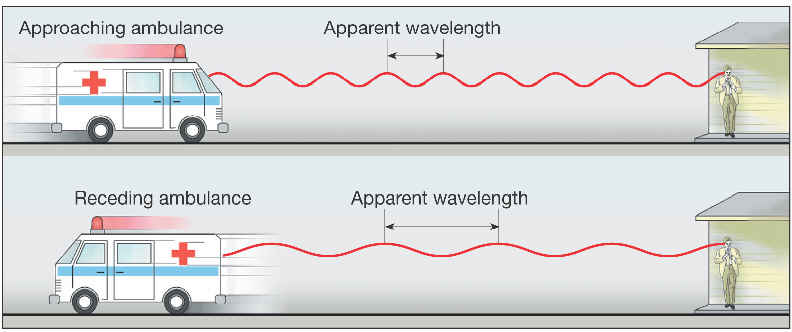 1 Peter 3
15	But sanctify Christ as Lord in your hearts, always being ready to make a defense to everyone who asks you to give an account for the hope that is in you, yet with gentleness and reverence.
Example: Argument from Design
»	The universe had a beginning
»	Since the discovery of Big Bang Cosmology, scientists have puzzled over the so-called “Fine Tuning of the Universe.”
34 CONSTANTS
strong nuclear force 
weak nuclear force
gravitational force constant
Electromagnetic force constant
ratio of electromagnetic force constant to gravitational force constant
ratio of electron to proton mass
ratio of number of protons to electrons
expansion rate of the universe
entropy level of the universe
mass density of the universe
velocity of light
age of the universe
initial uniformity of radiation
average distance between galaxies
density of galaxy cluster
average distance between stars
fine structure constant
decay rate of protons
ground state energy level for 4He
20. 	decay rate of 8Be
21. 	ratio of neutron mass to proton mass
22. 	initial excess of nucleons over anti-nucleons
23. 	polarity of the water molecule
24. 	supernovae eruptions
25. 	white dwarf binaries
26. 	ratio of exotic matter mass to ordinary matter mass
27. 	number of effective dimensions in the early universe
28. 	number of effective dimensions in the present universe
29. 	mass of the neutrino
30. 	big bang ripples
31. 	size of the relativistic dilation factor
32. 	uncertainty magnitude in the Heisenberg uncertainty principle
33. 	cosmological constant
34. 	12C to 16O nuclear energy level ratio
34 CONSTANTS
strong nuclear force 
weak nuclear force
gravitational force constant
Electromagnetic force constant
ratio of electromagnetic force constant to gravitational force constant
ratio of electron to proton mass
ratio of number of protons to electrons
expansion rate of the universe
entropy level of the universe
mass density of the universe
velocity of light
age of the universe
initial uniformity of radiation
average distance between galaxies
density of galaxy cluster
average distance between stars
fine structure constant
decay rate of protons
ground state energy level for 4He
20. 	decay rate of 8Be
21. 	ratio of neutron mass to proton mass
22. 	initial excess of nucleons over anti-nucleons
23. 	polarity of the water molecule
24. 	supernovae eruptions
25. 	white dwarf binaries
26. 	ratio of exotic matter mass to ordinary matter mass
27. 	number of effective dimensions in the early universe
28. 	number of effective dimensions in the present universe
29. 	mass of the neutrino
30. 	big bang ripples
31. 	size of the relativistic dilation factor
32. 	uncertainty magnitude in the Heisenberg uncertainty principle
33. 	cosmological constant
34. 	12C to 16O nuclear energy level ratio
If larger: no hydrogen would form; atomic nuclei for most life-essential elements would be unstable; thus, no life chemistry.
If smaller: no elements heavier than hydrogen would form: again, no life chemistry.
34 CONSTANTS
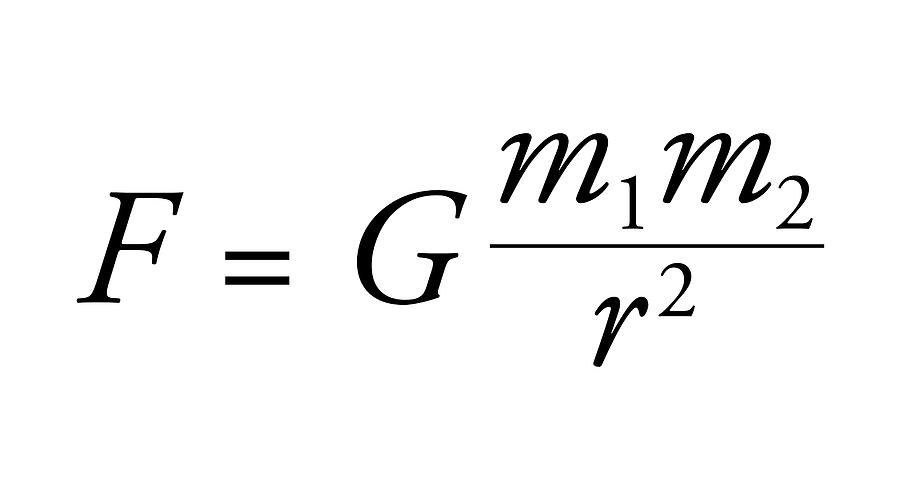 strong nuclear force 
weak nuclear force
gravitational force constant
Electromagnetic force constant
ratio of electromagnetic force constant to gravitational force constant
ratio of electron to proton mass
ratio of number of protons to electrons
expansion rate of the universe
entropy level of the universe
mass density of the universe
velocity of light
age of the universe
initial uniformity of radiation
average distance between galaxies
density of galaxy cluster
average distance between stars
fine structure constant
decay rate of protons
ground state energy level for 4He
20. 	decay rate of 8Be
21. 	ratio of neutron mass to proton mass
22. 	initial excess of nucleons over anti-nucleons
23. 	polarity of the water molecule
24. 	supernovae eruptions
25. 	white dwarf binaries
26. 	ratio of exotic matter mass to ordinary matter mass
27. 	number of effective dimensions in the early universe
28. 	number of effective dimensions in the present universe
29. 	mass of the neutrino
30. 	big bang ripples
31. 	size of the relativistic dilation factor
32. 	uncertainty magnitude in the Heisenberg uncertainty principle
33. 	cosmological constant
34. 	12C to 16O nuclear energy level ratio
What would happen if G was 5% stronger? 
Answer: EVERYONE DIES
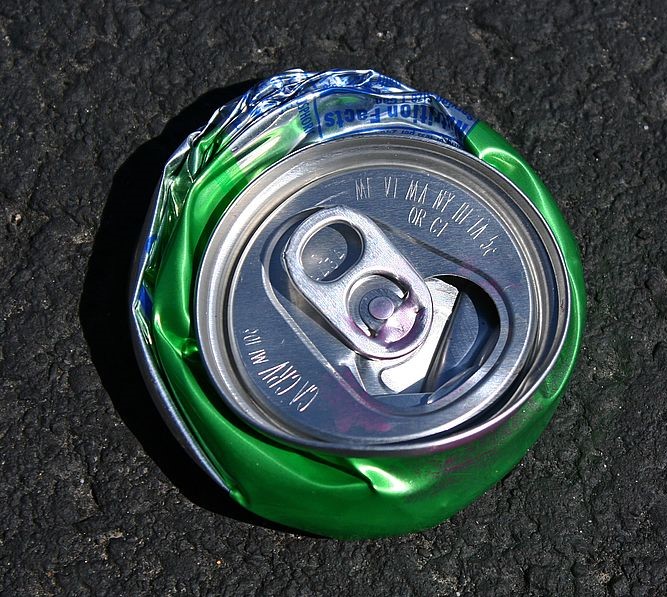 34 CONSTANTS
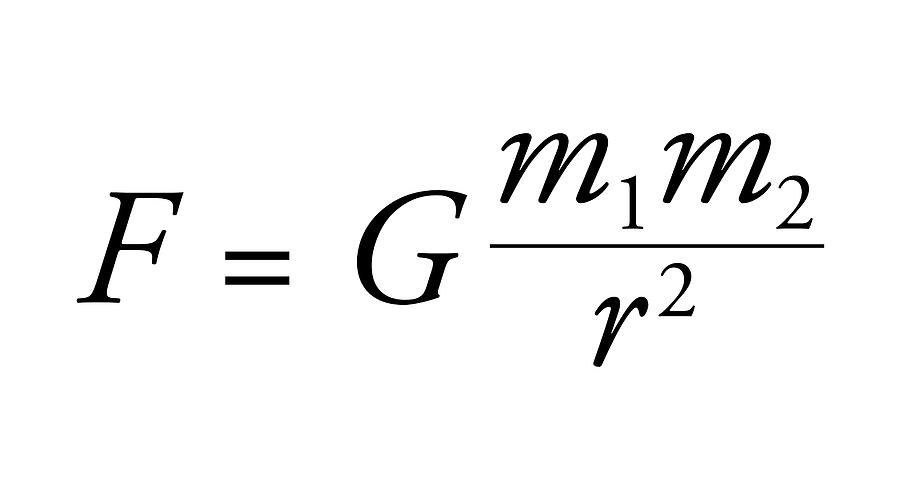 strong nuclear force 
weak nuclear force
gravitational force constant
Electromagnetic force constant
ratio of electromagnetic force constant to gravitational force constant
ratio of electron to proton mass
ratio of number of protons to electrons
expansion rate of the universe
entropy level of the universe
mass density of the universe
velocity of light
age of the universe
initial uniformity of radiation
average distance between galaxies
density of galaxy cluster
average distance between stars
fine structure constant
decay rate of protons
ground state energy level for 4He
20. 	decay rate of 8Be
21. 	ratio of neutron mass to proton mass
22. 	initial excess of nucleons over anti-nucleons
23. 	polarity of the water molecule
24. 	supernovae eruptions
25. 	white dwarf binaries
26. 	ratio of exotic matter mass to ordinary matter mass
27. 	number of effective dimensions in the early universe
28. 	number of effective dimensions in the present universe
29. 	mass of the neutrino
30. 	big bang ripples
31. 	size of the relativistic dilation factor
32. 	uncertainty magnitude in the Heisenberg uncertainty principle
33. 	cosmological constant
34. 	12C to 16O nuclear energy level ratio
What would happen if G was 5% stronger? 
Answer: EVERYONE FRIES
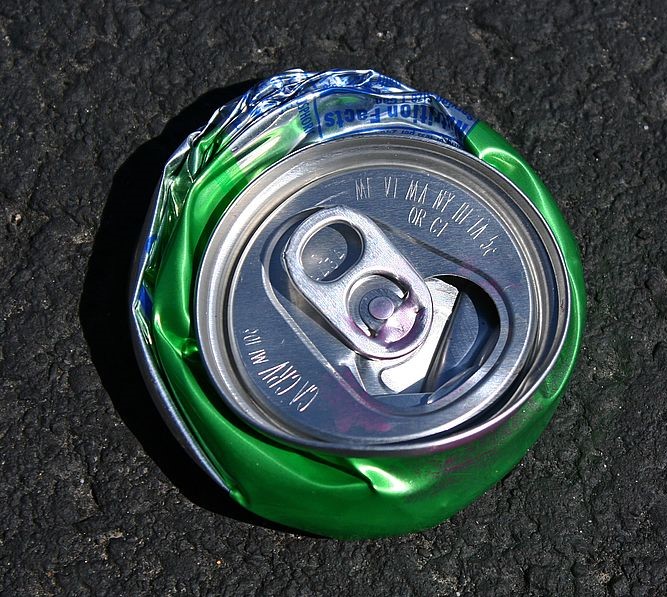 If gravity was 5% stronger, the earth would pass the sun about 10% closer, which would trigger catastrophic climate change and widespread famine.
Steven Hawking (famed astrophysicist): “The laws of science, as we know them at present, contain many fundamental numbers, like the size of the electric charge of the electron… The remarkable fact is that the values of these numbers seem to
have been very finely adjusted to make possible the development of life…
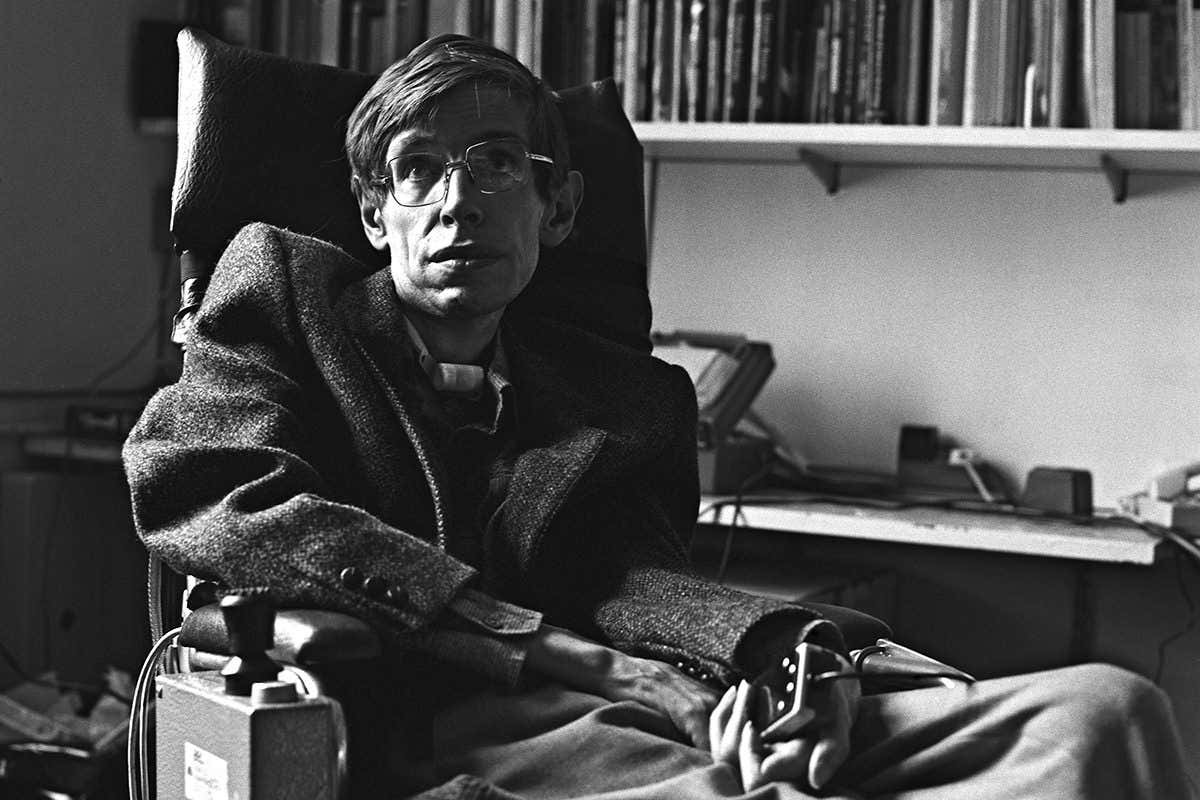 Steven Hawking (famed astrophysicist): “For example, if the electric charge of the electron had been only slightly different, stars either would have been unable to burn hydrogen and helium, or else they would not have exploded… It seems
clear that there are few ranges of values…that would allow the development of any form of intelligent life…
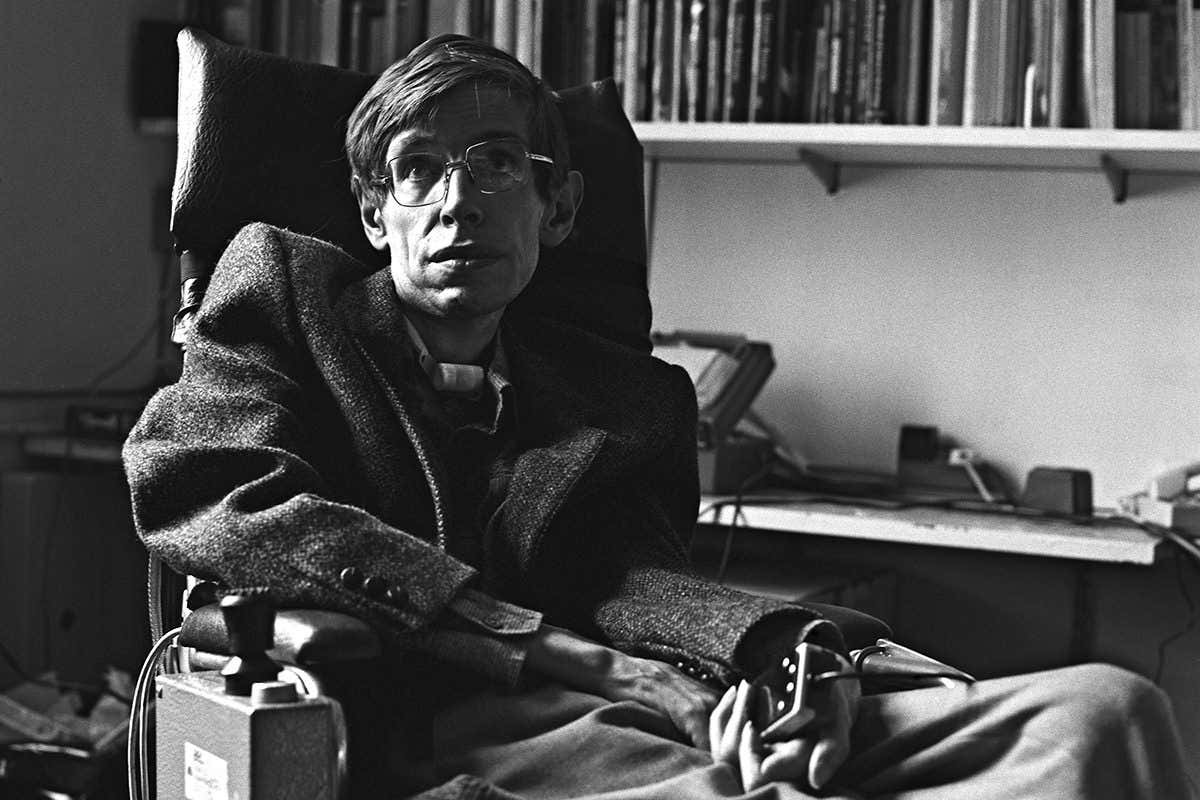 Steven Hawking (famed astrophysicist): “Most values would give rise to universes that, although they might be very beautiful, would contain no one able to wonder at that beauty…” 
	A Brief History of Time. Bantam: 1998, 129-130
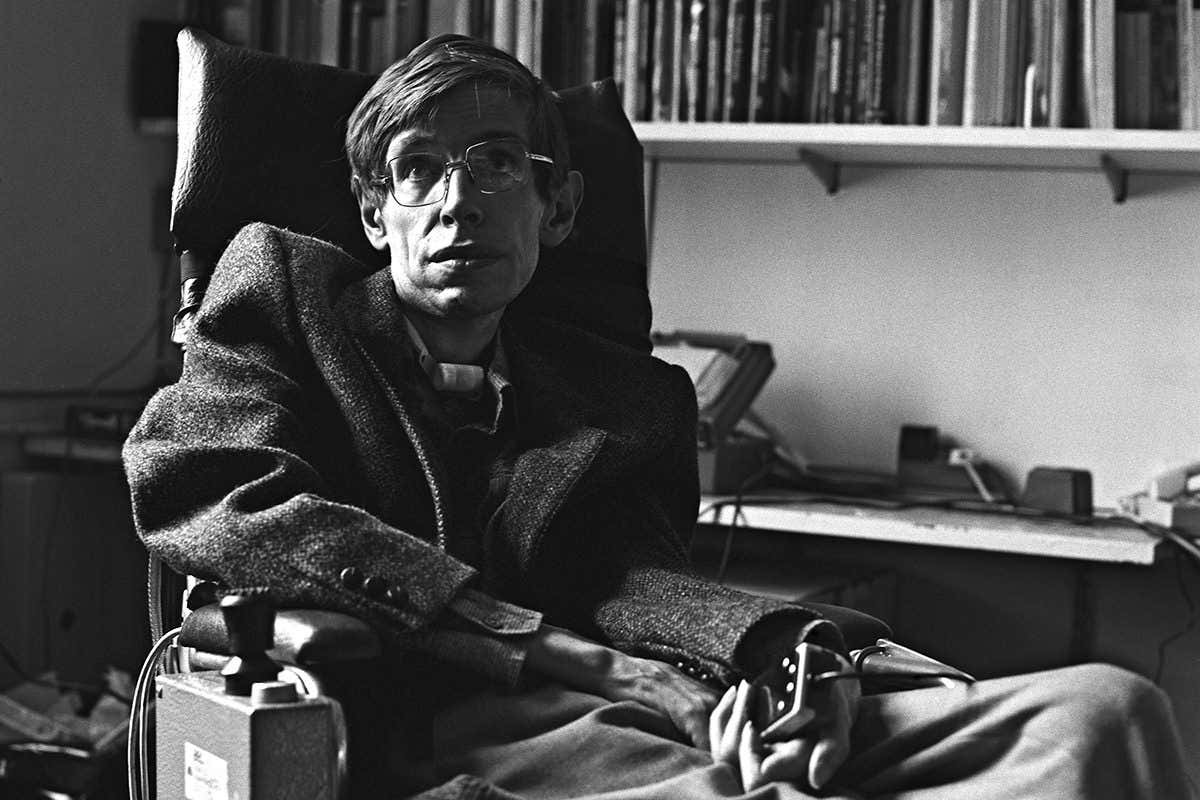 Paul Davies (Physicist at ASU): “It is virtually impossible that the universe came to have these correct parameters for life by chance, because so many of these numbers must all lie in such a small range of values…
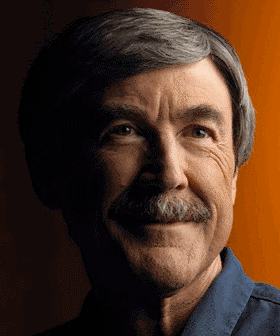 Paul Davies (Physicist at ASU): “If the initial explosion of the big bang had differed in strength by as little as 1 part in 1060, the universe would have either quickly collapsed back on itself, or expanded too rapidly for stars to form. In either case, life would be impossible...
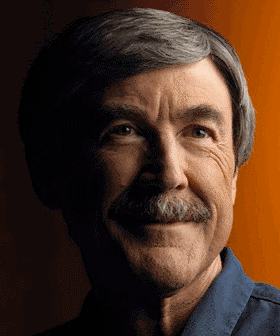 Paul Davies (Physicist at ASU): “An accuracy of one part in 1060 can be compared to firing a bullet at a one-inch target on the other side of the observable universe, twenty billion light years away, and hitting the target…”
The Accidental Universe. Cambridge, 1982, 90-91.
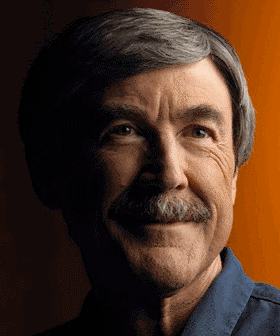 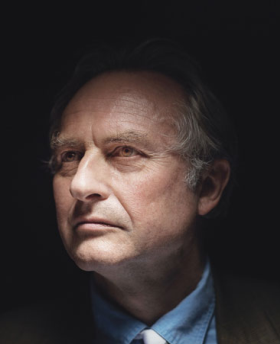 Richard Dawkins (Atheist and Evolutionary Biologist): “Physicists have calculated that, if the laws and constants of physics had been even slightly different, the universe would have developed in such a way that life would have been impossible. Different physicists put it in different ways, but the conclusion is always much the same…
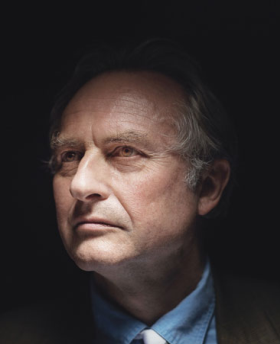 Richard Dawkins (Atheist and Evolutionary Biologist): “It is indeed perfectly plausible that there is only one way for a universe to be. But why did that one way have to be such a set-up for our eventual evolution?”
The God Delusion. Boston: Houghton Mifflin, 2006. 138; 147.
SOME ODDS
 	Getting a royal flush in poker on first five cards dealt:
SOME ODDS
Getting a royal flush in poker on first five cards dealt: 649,740 to 1.
Hitting the Powerball Jackpot:
SOME ODDS
 	Getting a royal flush in poker on first five cards dealt: 649,740 to 1.
Hitting the Powerball Jackpot: 1 in 300 million (1/307)
Being born with 11 fingers or toes:
SOME ODDS
Getting a royal flush in poker on first five cards dealt: 649,740 to 1.
Hitting the Powerball Jackpot: 1 in 300 million (1/307)
Being born with 11 fingers or toes: 1 in 500
Becoming president:
SOME ODDS
Getting a royal flush in poker on first five cards dealt: 649,740 to 1.
Hitting the Powerball Jackpot: 1 in 300 million (1/307)
Being born with 11 fingers or toes: 1 in 500
Becoming president: 10 million to 1 (1/106)
SOME ODDS
 	A meteor landing on your house:
SOME ODDS
 	A meteor landing on your house: 182 trillion to 1 (1/1813).
 	Chance of an American home having at least one container of ice cream in the freezer:
SOME ODDS
 	A meteor landing on your house: 182 trillion to 1 (1/1813).
 	Chance of an American home having at least one container of ice cream in the freezer: 9 in 10
 	Being called to “Come on down!” on The Price is Right:
SOME ODDS
 	A meteor landing on your house: 182 trillion to 1 (1/1813).
 	Chance of an American home having at least one container of ice cream in the freezer: 9 in 10
 	Being called to “Come on down!” on The Price is Right: 1 in 36
SOME ODDS
Going blind after laser eye surgery:
SOME ODDS
Going blind after laser eye surgery: 1 in 5 million (1/506)
striking it rich on Antiques Roadshow:
SOME ODDS
Going blind after laser eye surgery: 1 in 5 million (1/506)
striking it rich on Antiques Roadshow: 60,000 to 1
Being injured by a toilet:
SOME ODDS
Going blind after laser eye surgery: 1 in 5 million (1/506)
striking it rich on Antiques Roadshow: 60,000 to 1
Being injured by a toilet: 1 in 10,000
Cracking open a triple-yolked egg:
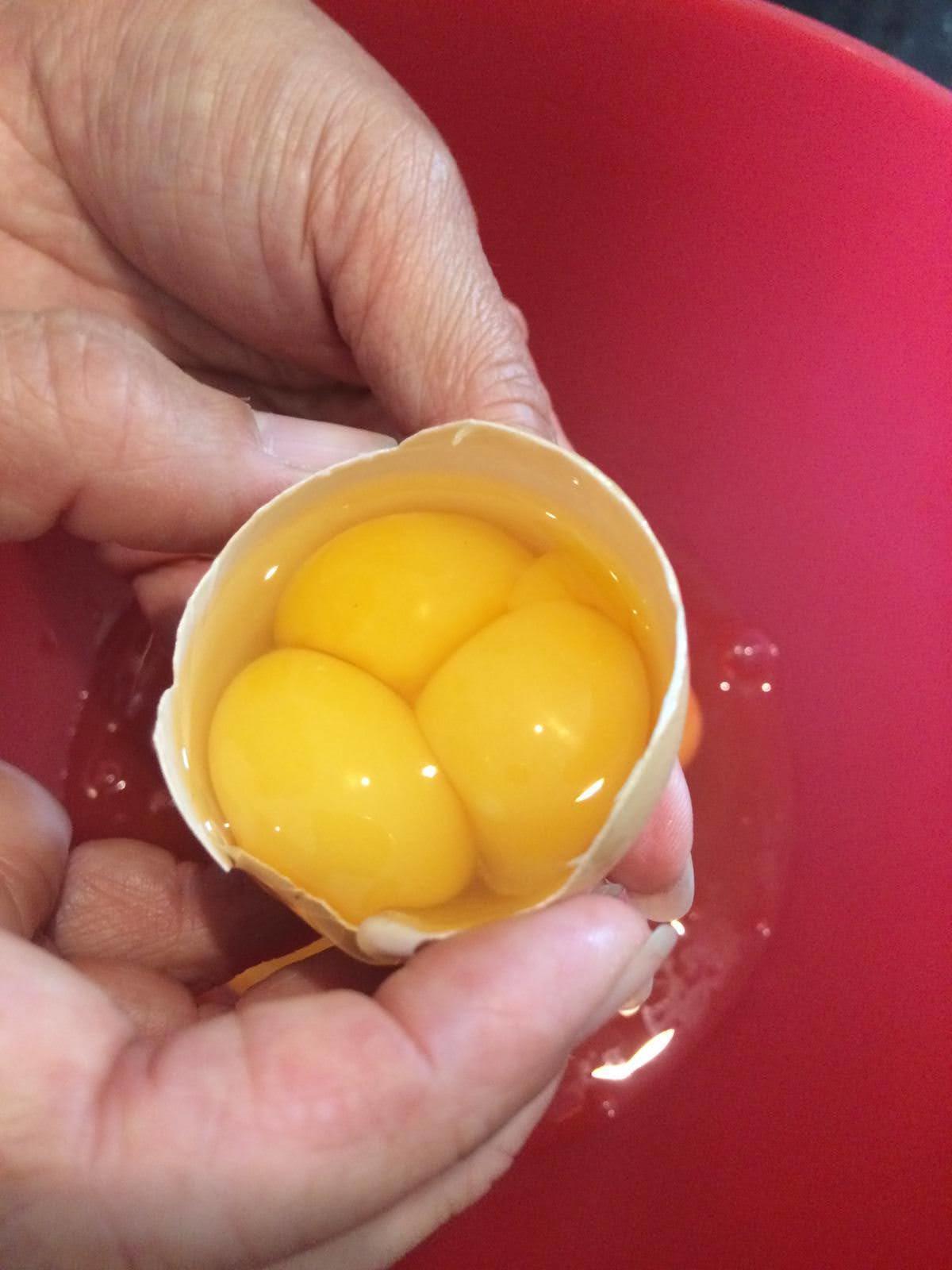 SOME ODDS
Going blind after laser eye surgery: 1 in 5 million (1/506)
striking it rich on Antiques Roadshow: 60,000 to 1
Being injured by a toilet: 1 in 10,000
Cracking open a triple-yolked egg: 1 in 25 million (1/256)
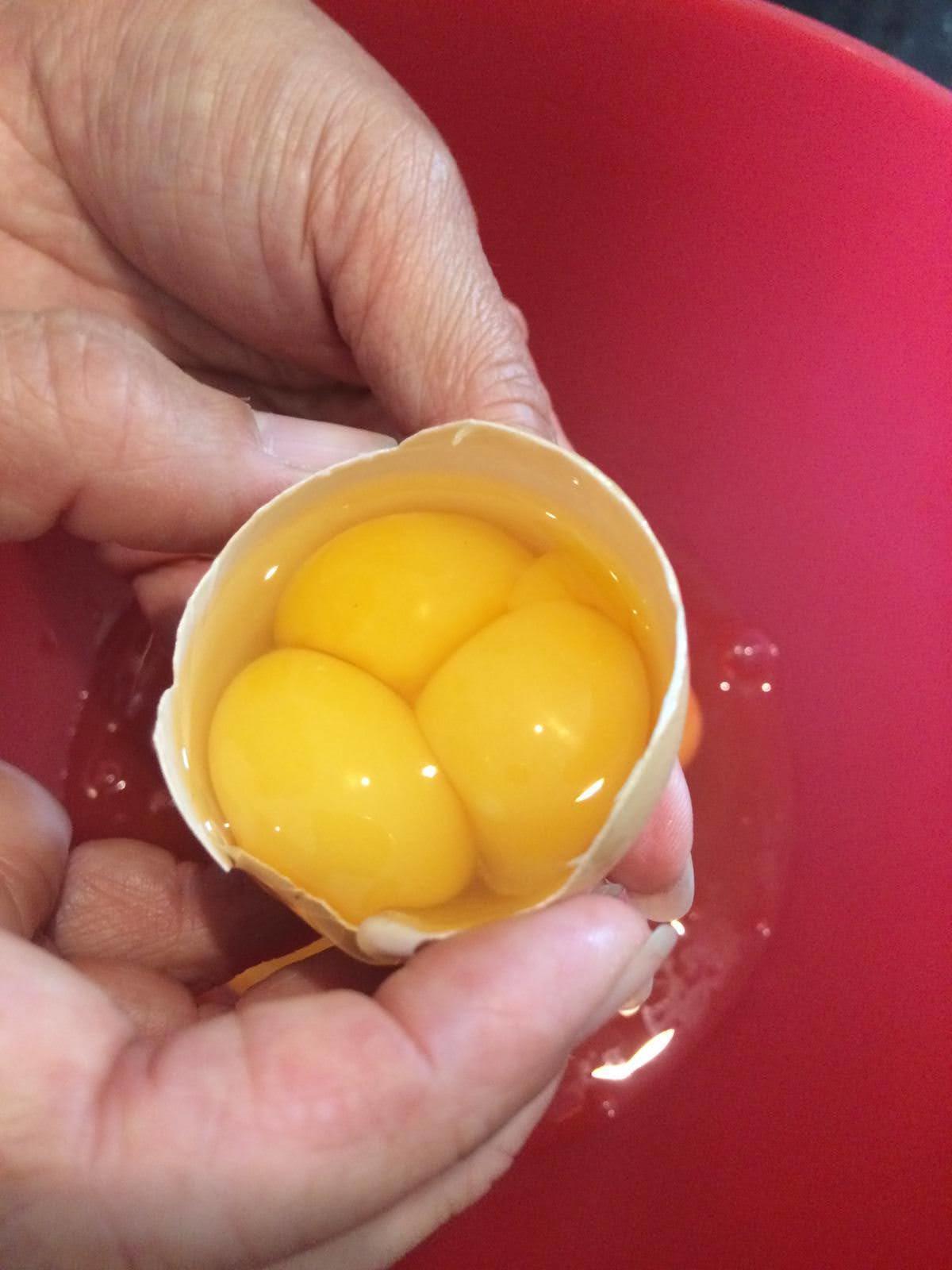 SOME ODDS
 	Of dying from your pajamas catching on fire:
SOME ODDS
 	Of dying from your pajamas catching on fire: 30 million to 1 (1/306).
 	Cleveland Indians/Guardians winning a World Series:
SOME ODDS
 	Of dying from your pajamas catching on fire: 30 million to 1 (1/306).
 	Cleveland Indians/Guardians winning a World Series: ??????????
Against the formation of the universe: 1/10,000,000,000124
1
10000000000000000000000000000000000000000000000000000000000000000000000000000000000000000000000000000000000000000000000000000000000000000000000000000000000000000000000000000000000000000000000000000000000000000000000000000000000000000000000000000000000000000000000000000000000000000000000000000000000000000000000000000000000000000000000000000000000000000000000000000000000000000000000000000000000000000000000000000000000000000000000000000000000000000000000000000000000000000000000000000000000000000000000000000000000000000000000000000000000000000000000000000000000000000000000000000000000000000000000000000000000000000000000000000000000000000000000000000000000000000000000000000000000000000000000000000000000000000000000000000000000000000000000000000000000000000000000000000000000000000000000000000000000000000000000000000000000000000000000000000000000000000000000000000000000000000000000000000000000000000000000000000000000000000000000000000000000000000000000000000000000000000000000000000000000000000000000000000000000000000000000000000000000000000000000000000000000000000000000000000000000000000000000000000000000000000000000000000000000000000000000000000000000000000000000000000000000000000000000000000000000000000000000000000000000000000000000000000000000000000000000000000000000000000000000000000000000000000000000000000000000000000000000000000000000000000000000000000000000000000000000000000000000000000000000000000000000000000000000000000000000000000000000000000000000000000000000000000000000000000000000000000000000000000000000000000000000000000000000000000000000000000000000000000000000000000000000000000000000000000000000000000000000000000000000000000000000000000000000000000000000000000000000000000000000000000000000000000000000000000000000000000000000000000000000000000000000000000000000000000000000000000000000000000000000000000000000000000000000000000000000000000000000000000000000000000000000000000000000000000000000000000000000000000000000000000000000000000000000000000000000000000000000000000000000000000000000000000000000000000000000000000000000000000000000000000000000000000000000000000000000000000000000000000000000000000000000000000000000000000000000000000000000000000000000000000000000000000000000000000000000000000000000000000000000000000000000000000000000000000000000000000000000000000000000000000000000000000000000000000000000000000000000000000000000000000000000000000000000000000000000000000000000000000000000000000000000000000000000000000000000000000000000000000000000000000000000000000000000000000000000000000000000000000000000000000000000000000000000000000000000000000000000000000000000000000000000000000000000000000000000000000000000000000000000000000000000000000000000000000000000000000000000000000000000000000000000000000000000000000000000000000000000000000000000000000000000000000000000000000000000000000000000000000000000000000000000000000000000000000000000000000000000000000000000000000000000000000000000000000000000000000000000000000000000000000000000000000000000000000000000000000000000000000000000000000000000000000000000000000000000000000000000000000000000000000000000000000000000000000000000000000000000000000000000000000000000000000000000000000000000000000000000000000000000000000000000000000000000000000000000000000000000000000000000000000000000000000000000000000000000000000000000000000000000000000000000000000000000000000000000000000000000000000000000000000000000000000000000000000000000000000000000000000000000000000000000000000000000000000000000000000000000000000000000000000000000000000000000000000000000000000000000000000000000000000000000000000000000000000000000000000000000000000000000000000000000000000000000000000000000000000000000000000000000000000000000000000000000000000000000000000000000000000000000000000000000000000000000000000000000000000000000000000000000000000000000000000000000000000000000000000000000000000000000000000000000000000000000000000000000000000000000000000000000000000000000000000000000000000000000000000000000000000000000000000000000000000000000000000000000000000000000000000000000000000000000000000000000000000000000000000000000000000000000000000000000000000000000000000000000000000000000000000000000000000000000000000000000000000000000000000000000000000000000000000000000000000000000000000000000000000000000000000000000000000000000000000000000000000000000000000000000000000000000000000000000000000000000000000000000000000000000000000000000000000000000000000000000000000000000000000000000000000000000000000000000000000000000000000000000000000000000000000000000000000000000000000000000000000000000000000000000000000000000000000000000000000000000000000000000000000000000000000000000000000000000000000000000000000000000000000000000000000000000000000000000000000000000000000000000000000000000000000000000000000000000000000000000000000000000000000000000000000000000000000000000000000000000000000000000000000000000000000000000000000000000000000000000000000000000000000000000000000000000000000000000000000000000000000000000000000000000000000000000000000000000000000000000000000000000000000000000000000000000000000000000000000000000000000000000000000000000000000000000000000000000000000000000000000000000000000000000000000000000000000000000000000000000000000000000000000000000000000000000000000000000000000000000000000000000000000000000000000000000000000000000000000000000000000000000000000000000000000000000000000000000000000000000000000000000000000000000000000000000000000000000000000000000000000000000000000000000000000000000000000000000000000000000000000000000000000000000000000000000000000000000000000000000000000000000000000000000000000000000000000000000000000000000000000000000000000000000000000000000000000000000000000000000000000000000000000000000000000000000000000000000000000000000000000000000000000000000000000000000000000000000000000000000000000000000000000000000000000000000000000000000000000000000000000000000000000000000000000000000000000000000000000000000000000000000000000000000000000000000000000000000000000000000000000000000000000000000000000000000000000000000000000000000000000000000000000000000000000000000000000000000000000000000000000000000000000000000000000000000000000000000000000000000000000000000000000000000000000000000000000000000000000000000000000000000000000000000000000000000000000000000000000000000000000000000000000000000000000000000000000000000000000000000000000000000000000000000000000000000000000000000000000000000000000000000000000000000000000000000000000000000000000000000000000000000000000000000000000000000000000000000000000000000000000000000000000000000000000000000000000000000000000000000000000000000000000000000000000000000000000000000000000000000000000000000000000000000000000000000000000000000000000000000000000000000000000000000000000000000000000000000000000000000000000000000000000000000000000000000000000000000000000000000000000000000000000000000000000000000000000000000000000000000000000000000000000000000000000000000000000000000000000000000000000000000000000000000000000000000000000000000000000000000000000000000000000000000000000000000000000000000000000000000000000000000000000000000000000000000000000000000000000000000000000000000000000000000000000000000000000000000000000000000000000000000000000000000000000000000000000000000000000000000000000000000000000000000000000000000000000000000000000000000000000000000000000000000000000000000000000000000000000000000000000000000000000000000000000000000000000000000000000000000000000000000000000000000000000000000000000000000000000000000000000000000000000000000000000000000000000000000000000000000000000000000000000000000000000000000000000000000000000000000000000000000000000000000000000000000000000000000000000000000000000000000000000000000000000000000000000000000000000000000000000000000000000000000000000000000000000000000000000000000000000000000000000000000000000000000000000000000000000000000000000000000000000000000000000000000000000000000000000000000000000000000000000000000000000000000000000000000000000000000000000000000000000000000000000000000000000000000000000000000000000000000000000000000000000000000000000000000000000000000000000000000000000000000000000000000000000000000000000000000000000000000000000000000000000000000000000000000000000000000000000000000000000000000000000000000000000000000000000000000000000000000000000000000000000000000000000000000000000000000000000000000000000000000000000000000000000000000000000000000000000000000000000000000000000000000000000000000000000000000000000000000000000000000000000000000000000000000000000000000000000000000000000000000000000000000000000000000000000000000000000000000000000000000000000000000000000000000000000000000000000000000000000000000000000000000000000000000000000000000000000000000000000000000000000000000000000000000000000000000000000000000000000000000000000000000000000000000000000000000000000000000000000000000000000000000000000000000000000000000000000000000000000000000000000000000000000000000000000000000000000000000000000000000000000000000000000000000000000000000000000000000000000000000000000000000000000000000000000000000000000000000000000000000000000000000000000000000000000000000000000000000000000000000000000000000000000000000000000000000000000000000000000000000000000000000000000000000000000000000000000000000000000000000000000000000000000000000000000000000000000000000000000000000000000000000000000000000000000000000000000000000000000000000000000000000000000000000000000000000000000000000000000000000000000000000000000000000000000000000000000000000000000000000000000000000000000000000000000000000000000000000000000000000000000000000000000000000000000000000000000000000000000000000000000000000000000000000000000000000000000000000000000000000000000000000000000000000000000000000000000000000000000000000000000000000000000000000000000000000000000000000000000000000000000000000000000000000000000000000000000000000000000000000000000000000000000000000000000000000000000000000000000000000000000000000000000000000000000000000000000000000000000000000000000000000000000000000000000000000000000000000000000000000000000000000000000000000000000000000000000000000000000000000000000000000000000000000000000000000000000000000000000000000000000000000000000000000000000000000000000000000000000000000000000000000000000000000000000000000000000000000000000000000000000000000000000000000000000000000000000000000000000000000000000000000000000000000000000000000000000000000000000000000000000000000000000000000000000000000000000000000000000000000000000000000000000000000000000000000000000000000000000000000000000000000000000000000000000000000000000000000000000000000000000000000000000000000000000000000000000000000000000000000000000000000000000000000000000000000000000000000000000000000000000000000000000000000000000000000000000000000000000000000000000000000000000000000000000000000000000000000000000000000000000000000000000000000000000000000000000000000000000000000000000000000000000000000000000000000000000000000000000000000000000000000000000000000000000000000000000000000000000000000000000000000000000000000000000000000000000000000000000000000000000000000000000000000000000000000000000000000000000000000000000000000000000000000000000000000000000000000000000000000000000000000000000000000000000000000000000000000000000000000000000000000000000000000000000000000000000000000000000000000000000000000000000000000000000000000000000000000000000000000000000000000000000000000000000000000000000000000000000000000000000000000000000000000000000000000000000000000000000000000000000000000000000000000000000000000000000000000000000000000000000000000000000000000000000000000000000000000000000000000000000000000000000000000000000000000000000000000000000000000000000000000000000000000000000000000000000000000000000000000000000000000000000000000000000000000000000000000000000000000000000000000000000000000000000000000000000000000000000000000000000000000000000000000000000000000000000000000000000000000000000000000000000000000000000000000000000000000000000000000000000000000000000000000000000000000000000000000000000000000000000000000000000000000000000000000000000000000000000000000000000000000000000000000000000000000000000000000000000000000000000000000000000000000000000000000000000000000000000000000000000000000000000000000000000000000000000000000000000000000000000000000000000000000000000000000000000000000000000000000000000000000000000000000000000000000000000000000000000000000000000000000000000000000000000000000000000000000000000000000000000000000000000000000000000000000000000000000000000000000000000000000000000000000000000000000000000000000000000000000000000000000000000000000000000000000000000000000000000000000000000000000000000000000000000000000000000000000000000000000000000000000000000000000000000000000000000000000000000000000000000000000000000000000000000000000000000000000000000000000000000000000000000000000000000000000000000000000000000000000000000000000000000000000000000000000000000000000000000000000000000000000000000000000000000000000000000000000000000000000000000000000000000000000000000000000000000000000000000000000000000000000000000000000000000000000000000000000000000000000000000000000000000000000000000000000000000000000000000000000000000000000000000000000000000000000000000000000000000000000000000000000000000000000000000000000000000000000000000000000000000000000000000000000000000000000000000000000000000000000000000000000000000000000000000000000000000000000000000000000000000000000000000000000000000000000000000000000000000000000000000000000000000000000000000000000000000000000000000000000000000000000000000000000000000000000000000000000000000000000000000000000000000000000000000000000000000000000000000000000000000000000000000000000000000000000000000000000000000000000000000000000000000000000000000000000000000000000000000000000000000000000000000000000000000000000000000000000000000000000000000000000000000000000000000000000000000000000000000000000000000000000000000000000000000000000000000000000000000000000000000000000000000000000000000000000000000000000000000000000000000000000000000000000000000000000000000000000000000000000000000000000000000000000000000000000000000000000000000000000000000000000000000000000000000000000000000000000000000000000000000000000000000000000000000000000000000000000000000000000000000000000000000000000000000000000000000000000000000000000000000000000000000000000000000000000000000000000000000000000000000000000000000000000000000000000000000000000
Robert Jastrow (Astronomer and NASA Scientist): “The details differ, but the essential elements in the astronomical and biblical accounts of Genesis are the same...We scientists did not expect to find evidence for an abrupt beginning because we have had, until fairly recently, such extraordinary success in tracing the chain of cause and effect backward in time...
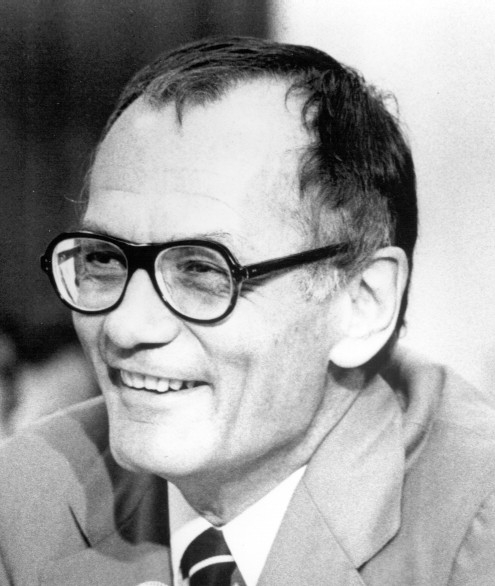 Robert Jastrow (Astronomer and NASA Scientist): “For the scientist who has lived by his faith in the power of reason, the story ends like a bad dream…
“He has scaled the mountains of ignorance…
“He is about to conquer the highest peak…
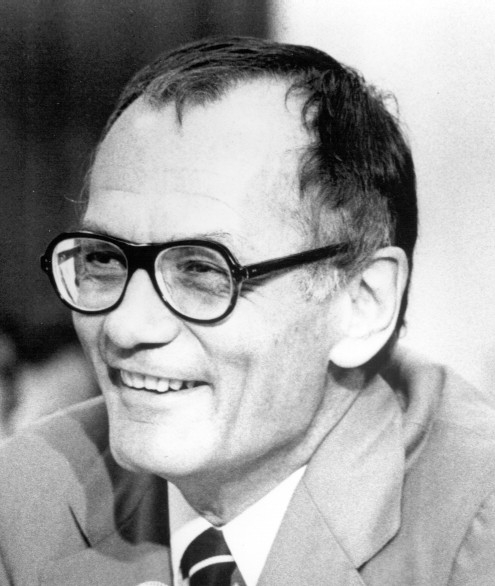 Robert Jastrow (Astronomer and NASA Scientist): “For the scientist who has lived by his faith in the power of reason, the story ends like a bad dream…
“As he pulls himself over the final rock…
“[Only to be] greeted by a band of theologians who have been sitting there for centuries.” 
God and the Astronomers. New York: W.W. Norton, 1978., 116.
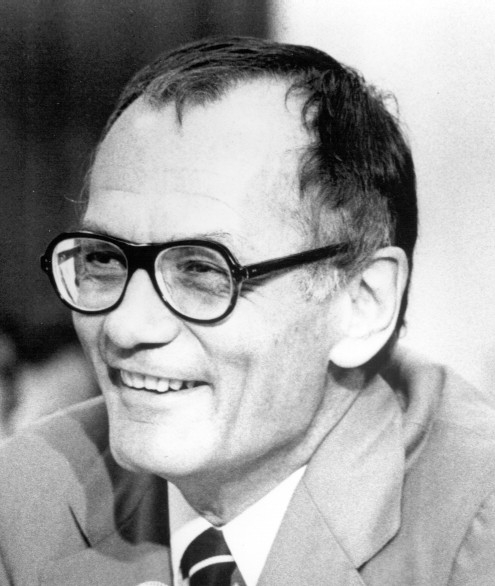 NATURALISTIC RESPONSES
❶	Multiverse
Michio Kaku
NATURALISTIC RESPONSES
❶	Multiverse
	Response
Brian Greene (Theoretical Physicist and String Theorist): “It will be extremely hard, if not impossible, for us ever to know if the multiverse picture is true. Even if there are other universes, we can imagine that we will never come into contact with any of them.”
The Elegant Universe. W.W. Norton & Company, 2003., 368.
NATURALISTIC RESPONSES
❶	Multiverse
❷	Randomly picking a perfect march madness bracket
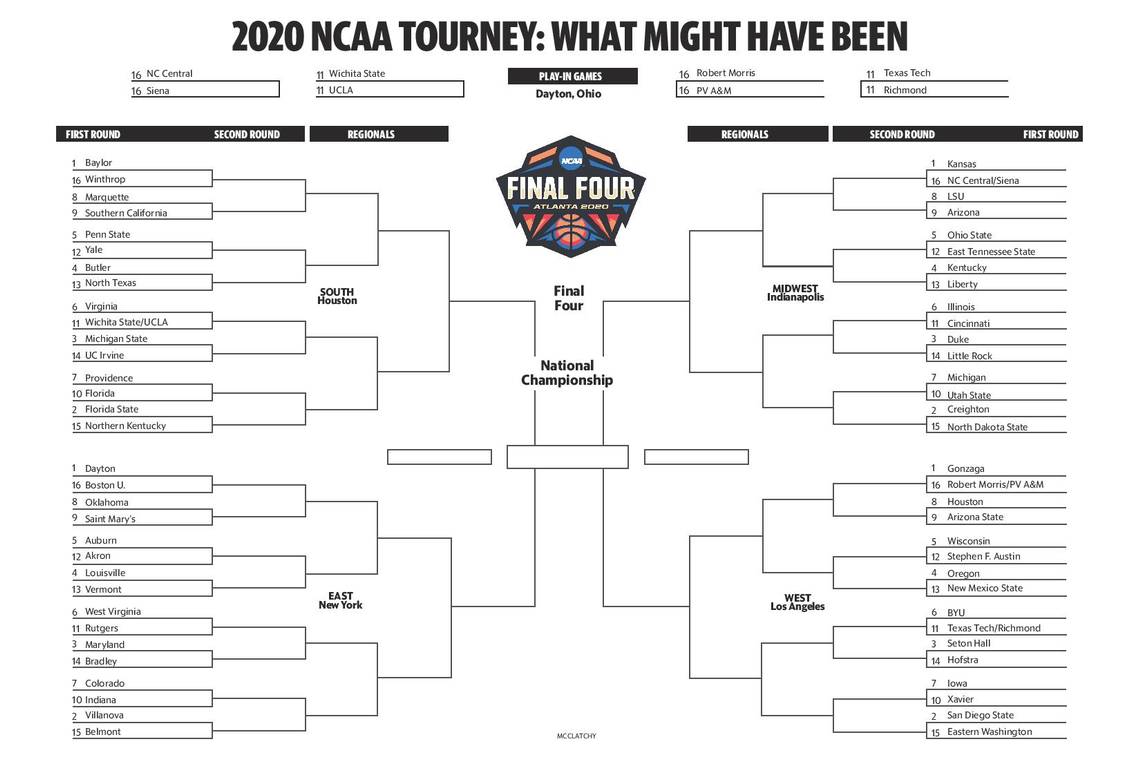 Odds of perfectly picking a totally random March Madness Bracket: 
1 in 10 quintillion (1/1019).
NATURALISTIC RESPONSES
❶	Multiverse
❷	Randomly picking a perfect march madness bracket
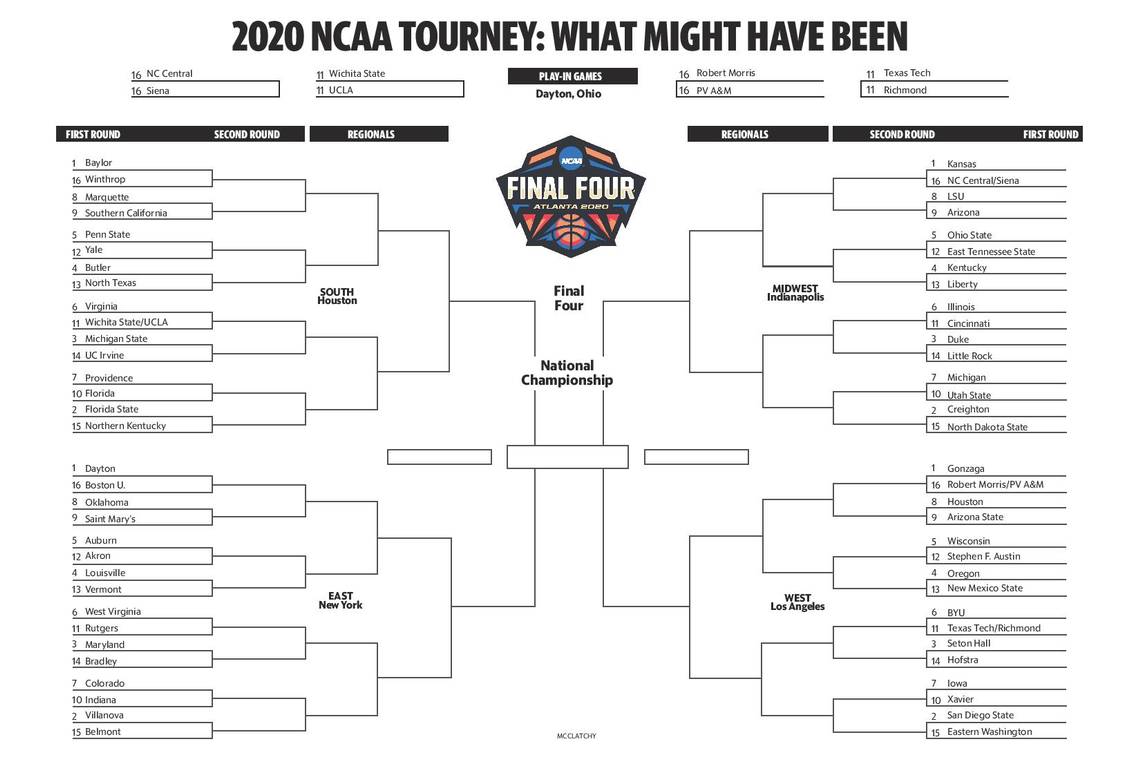 Odds of perfectly picking a March Madness Bracket if you know a little bit about basketball: 
1 in 100 billion (1/1011).
NATURALISTIC RESPONSES
❶	Multiverse
❷	Randomly picking a perfect march madness bracket
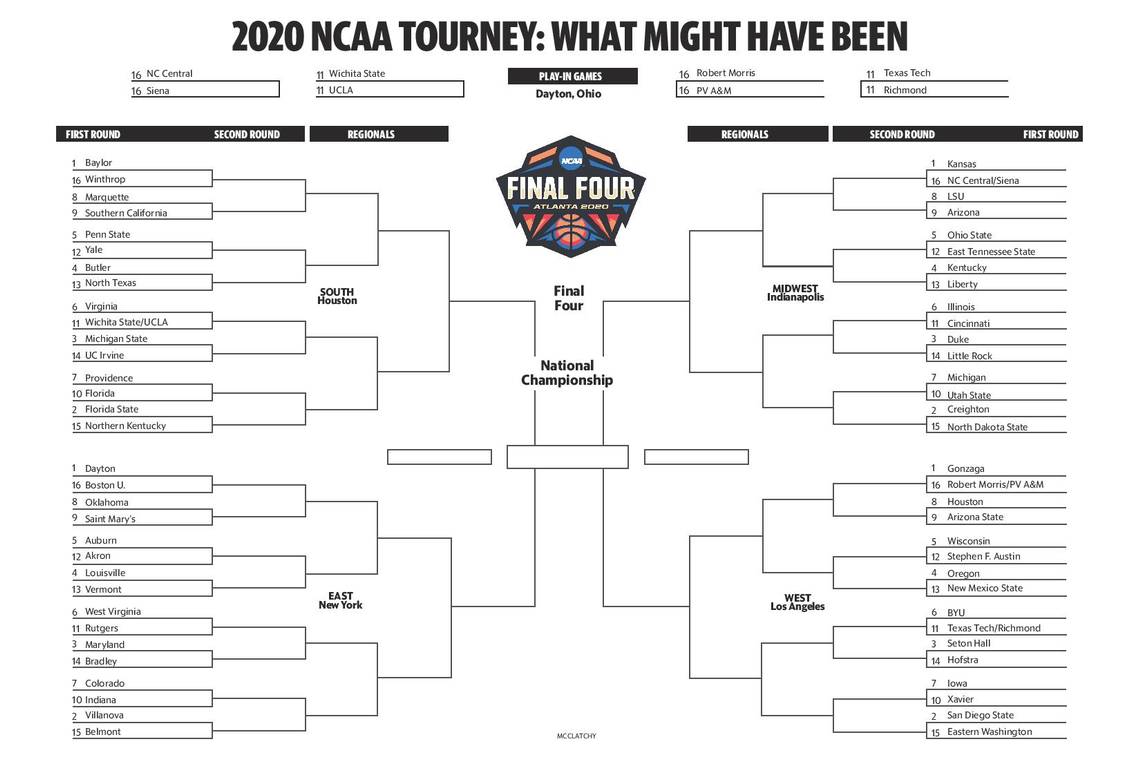 For this to match the odds of the fine-tuning of the universe, you would have to guess a perfect bracket 122 times in a row!
King David: The heavens declare the glory of God; the skies proclaim the work of his hands. Day after day they pour forth speech; night after night they reveal knowledge. They have no speech, they use no words; no sound is heard from them. Yet their voice goes out into all the earth, their words to the ends of the world (Psalm 19:1-4).
Imagine you committed a crime and were sentenced to death by firing squad.
1 Peter 3
15	But sanctify Christ as Lord in your hearts, always being ready to make a defense to everyone who asks you to give an account for the hope that is in you, yet with gentleness and reverence.
Other Lines of Evidence
»	Predictive Prophecy
»	Historical Evidence for Resurrection of Jesus 
»	The Many Changed Lives
Conclusions
»	The only good reason to believe in something is because it’s true.
»	Be ready to give a defense for your faith. 
»	Investigate further evidence for Christianity.
FIRST PETER
THE BOOK OF